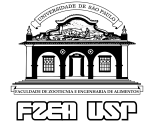 SOCIOLOGIA RURAL– ZEB2317ZOOTECNIA Professor  Marcelo Ribeiro
Estado-nação e políticas públicas
Lembrar que o estado é uma realidade ambígua. Não está somente a serviço dos dominantes, é o espaço de luta no qual se definem as políticas públicas


As lutas críticas ao movimento de concentração de força política, financeira e econômica, na economia globalizada, se fazem como lutas contra o enfraquecimento dos Estados
As lutas contra a pobreza compreendem políticas públicas de natureza assistencialista e favorecimento de processos de geração de renda


Um ponto de partida importante a ser considerado é a garantia de legalização de patrimônio para as populações mais pobres e recepção mínima de recursos (renda/ aposentadoria)
A geração de renda e o desenvolvimento do caráter empreendedor das pessoas dependem de processos diferenciados de educação e de organização social


Um grande conhecimento do funcionamento dos mercados e das possibilidades de geração de renda são exigências para o estabelecimento de políticas públicas eficientes para suporte às iniciativas de produção
A melhoria da inserção dos mais pobres nos diferentes mercados de que dependem não são mudanças técnicas revolucionárias em suas formas de produtivas